Диаграмма Эйлера
Объединение и пересечение событий
Случайные события
Случайные события – это множества. С ними можно производить действия, как со всякими другими множествами
Объединение событий
Объединение двух случайных событий А ⋃ В – это множество элементарных событий, которые благоприятствуют хотя бы одному из событий А и В
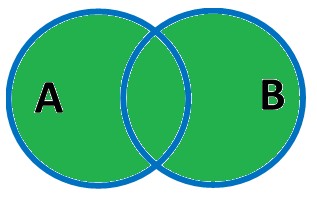 Пример: Игральную кость бросают два раза. Пусть событие А «в первый раз выпало меньше трех очков», а событие В «во второй раз выпало меньше трех очков»
Пересечение событий
Пересечение двух случайных событий А ⋂ В – это множество элементарных событий, которые благоприятствуют и событию А, и событию В
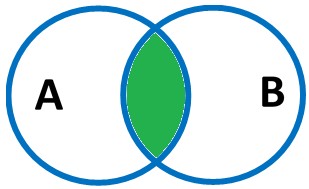 Пример: Игральную кость бросают два раза. Пусть событие А «в первый раз выпало меньше трех очков», а событие В «во второй раз выпало меньше трех очков»
Противоположное событие
Событие Ā  называют противоположным событию А, если событие Ā происходит тогда и только тогда, когда не происходит событие А.
А
Несовместные события
В
А
События А и В называются несовместными, если их пересечение не содержит элементарных событий
Пример: В одном и том же году Новый год приходится на среду и пятницу
Задачи
Какое высказывание соответствует диаграмме?





«наступило событие А и не наступило событие В»
«наступило событие В и не наступило событие А»
«не наступило событие А и не наступило событие В»
«наступило событие А или событие В»
«наступило событие А и событие В»
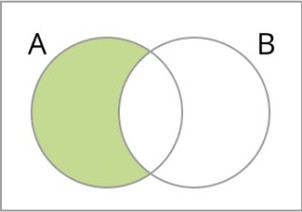 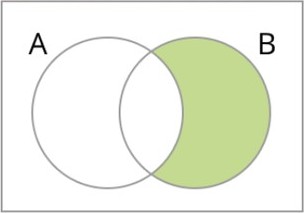 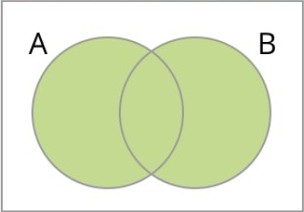 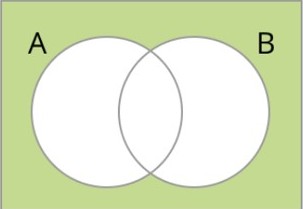 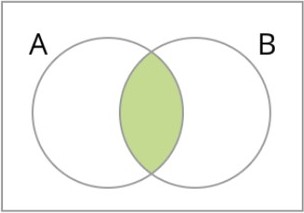 Задачи
№68
Бросают одну игральную кость. Событие А «выпадет четное число очков». Выпишите все элементарные события благоприятствующие А ⋃ В и найдите Р(А⋃В). Если событие В:
А) Выпадет число очков, кратное 3
	A {2,4,6} ; В {3,6} , тогда А ⋃ В {2,3,4,6} Р(А ⋃ В)=4/6=2/3
Б) Выпадет нечетное число очков
	 A {2,4,6} ; В {1,3,5} , тогда А ⋃ В {1,2,3,4,5,6} Р(А ⋃ В)=6/6=1
В) Выпадет число очков, кратное 4
	A {2,4,6} ; В {4} , тогда А ⋃ В {2,4,6} Р(А ⋃ В)=3/6=1/2
Г) Выпадет число очков, кратное 5
	A {2,4,6} ; В {5} , тогда А ⋃ В {2,4,5,6} Р(А ⋃ В)=4/6=2/3
Задачи
Событию А благоприятствуют 6 элементарных событий, а событию В 8, из них 4 элементарных события благоприятствуют обоим событиям. Постройте диаграмму Эйлера и ответьте на вопросы:
Сколько элементарных событий благоприятствуют событию А, но не благоприятствуют событию В?
Сколько элементарных событий благоприятствуют событию В, но не благоприятствуют событию А?
Сколько элементарных событий благоприятствуют событию   А ⋃ В?
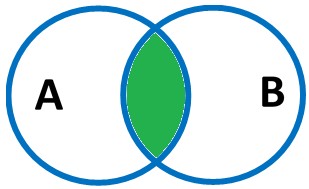 Задачи
Монету бросают дважды.
Событие А «первый раз выпал орел»
Событие В «второй раз выпал орел»
 Выпишите элементарные события благоприятствующие событию А ⋃ В?
Событие А:  ОО и ОР
Событие В:  ОО и РО
Тогда событию А ⋃ В:   ОО и РО и РО
Задачи
В
27
А
14
Задачи
На диаграмме Эйлера изображены события А и В. В кругах этих событий написано число элементарных событий благоприятствующих каждому из них. Всего в опыте 50 элементарных событий.
Сколько событий благоприятствуют событию А⋃В

Сколько событий благоприятствуют событию А⋂В
А⋃В: 14+27=41
В
27
А
14
А⋂В: 0
Задачи
На диаграмме Эйлера изображены события А и В. В кругах этих событий написано число элементарных событий благоприятствующих каждому из них. Всего в опыте 50 элементарных событий.
В
27
А
14
Задачи
На диаграмме Эйлера изображены события А и В. В кругах этих событий написано число элементарных событий благоприятствующих каждому из них. Всего в опыте 50 элементарных событий.
В
27
А
14
Задачи
На диаграмме Эйлера изображены события А, В и С. Нарисуйте диаграммы изображающие события:
3) А⋂В⋂С
4) А⋃В⋃С
А
В
С
Задачи
Составьте таблицу соответствия событий и изображений
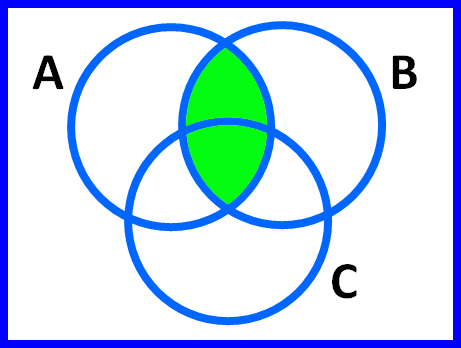 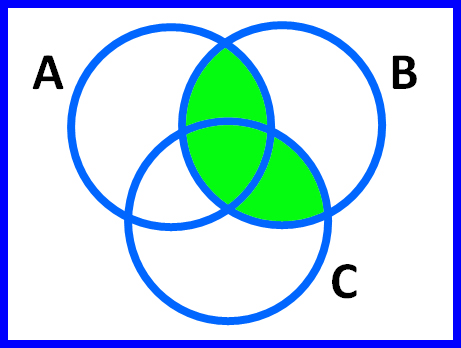 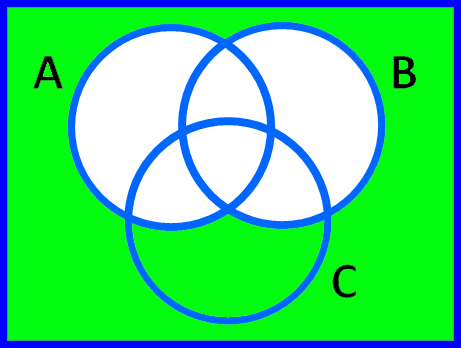 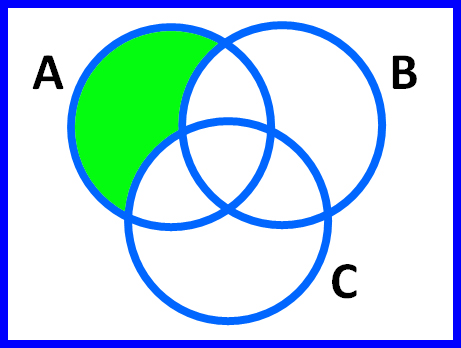 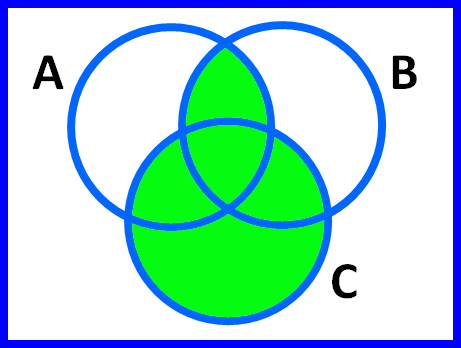 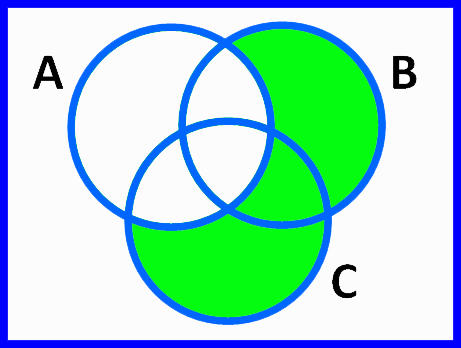 А                    Б                     В                   Г                    Д                 Е
Домашнее задание: 
Учебник Ч2 : §52 стр. 25-27, ответить на вопросы 1-4, № 70, 71, 72, 73